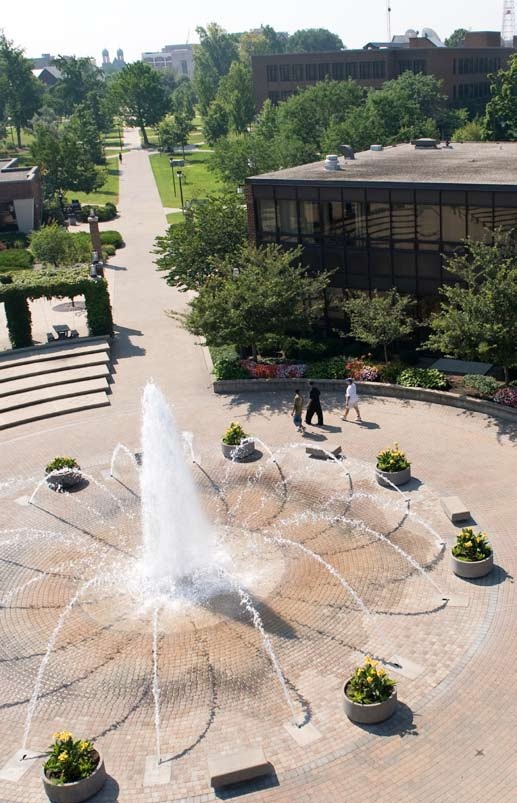 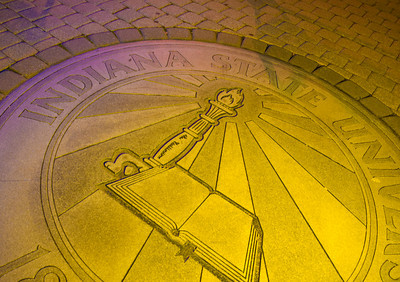 The Pathway to Success
Goal 1 – Initiative 11
ISUcceed
A Comprehensive Retention Program in the  African American Cultural Center
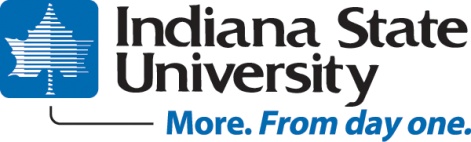 The Pathway to Success
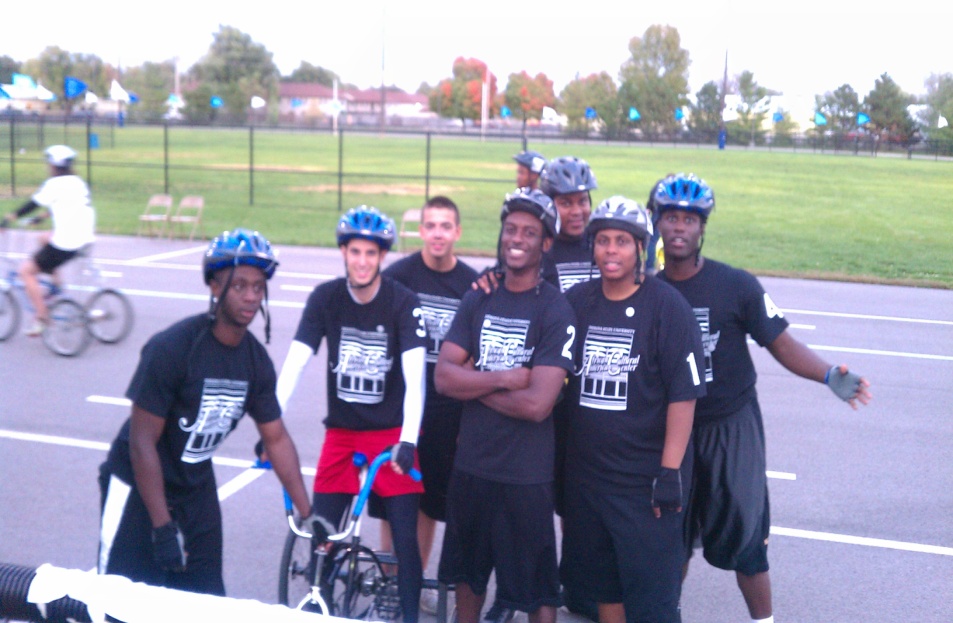 Introduction & Purpose
ISUcceed
Purpose:
Involve & assist parents in process of preparing their student for college

Help students transition from H.S to college & adjust to academic/social rigors of college life

Guide/support students as they learn to navigate university & develop positive academic strategies

Help students build leadership and professional skills

Assist students facing academic and personal difficulties.
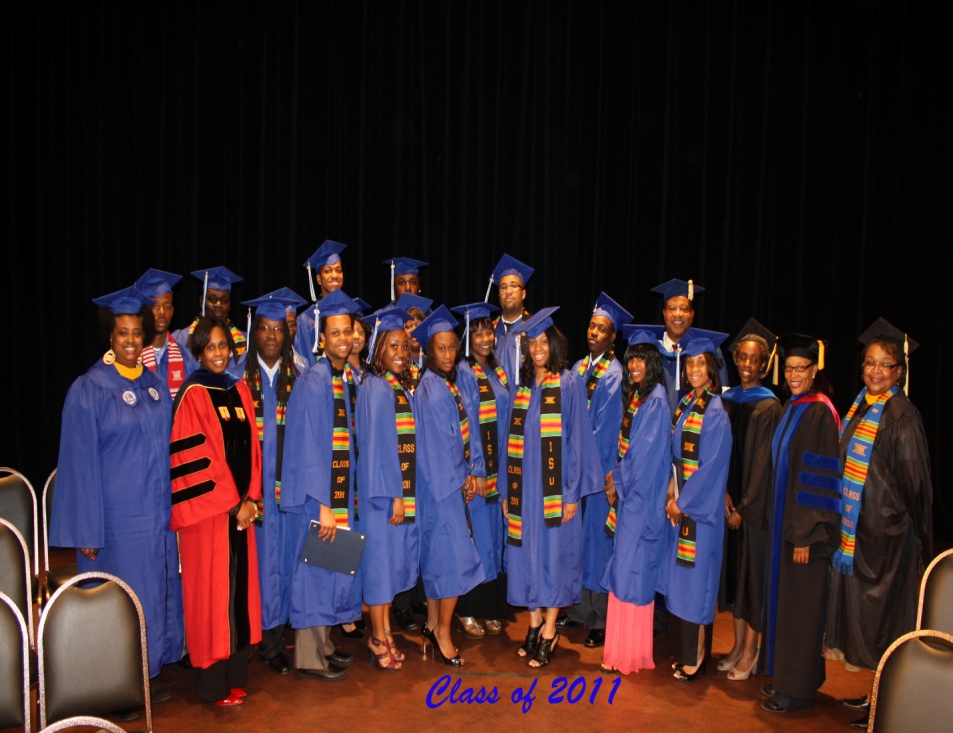 [Speaker Notes: Purpose of Goal 1 – Initiative 11  is to: develop a comprehensive retention program within the African American Cultural Center.

ISUcceed supports the retention initiative  of ISU with a focus geared toward increasing AA student’s rate of retention, sense of academic capability, and persistence to graduation.]
The Pathway to Success
Methods
ISUcceed has 4 components:

Summer Orientation Parent Sessions (Summer 2011)
ISUcceed Prep – Fall Orientation
ISUcceed Scholars
ISUcceed Academic Probation
[Speaker Notes: ISUcceed SOPS- educated parents on how to assist their student, introduced ISU support resources & discussed the ISUcceed program.  June 3-July 1st ; 80 parents  participated.  Received 70 students.  Joined by Career Center; Student Conduct & Integrity; SASC; Counseling Center. 

ISUcceed Prep-Fall Orientation – Day and a half orientation, held prior to classes.  Aug. 19th & 20th . 70 Freshmen (regular & conditional admits). Helped new students to transition to ISU by introducing them to support services, small group sessions with graduate counselors & upper classmen.

ISUcceed Scholars – Academic year program. Provides on-going social and academic support to students through bi-weekly meetings with GC, academic seminars and leadership development and social activities.  1st week of classes/ 10 graduate counselors/ bi-weekly meetings & academic seminars

ISUcceed Academic Probation – helps students get back on track through bi-weekly or weekly GC meetings and academic seminars.  AACC staff goes out to home areas (Gary, Indianapolis, etc…) to meet and talk with students & parents during break and prior to start of Spring semester.]
The Pathway to Success
Benchmarks
Initiative Benchmarks
					
					2010	2011	2012	2013	2014

Increased retention rates of African American students to second year	NA	43.2%	48%	52%	58%

Increased numbers of regularly participating students in ISUcceed	NA	62	100	125	150

Increased rates of ISUcceed first year students w/ at least 2.5 GPA
At mid-semester				NA	65%	75%	80%	85%

Increased retention rates of AA students to graduation * (4 year)	5.6%	7.9%	11.0%	12%	15%

Increased 6 year graduation rates of AA students **(6 year) 	23.1%	26.5%	28%	29.5%	30.8%



Fall 2010 = Fall 2004 cohort entry* 
Fall 2010 = Fall 2002 cohort entry**
The Pathway to Success
Discussion
Year 1:  ISUcceed – Academic Probation Program (January 2011)

Year 2 (Summer 2011-2012) Implement full year ISUcceed Program for all African American students regardless of admission status (regular, conditional and transfer admits and continuing students)

90% parents felt very  positive about ISUcceed

Program started with 70 students and increased to 92.  Ten graduate counselors.

Currently, 62 students regularly attend bi-weekly meetings & academic seminars.  

Students from Spring asked to continue in the program
[Speaker Notes: Year 1 – ISUcceed started with AA AOP freshmen who were placed on academic probation.  Mixed but expected results: students who participated fully (attended bi-weekly meetings & weekly academic seminars & took program seriously) met probation gpa.  Students who did not, did not fare as well.

Year 2 – ISUcceed full year.  SOPS-very successful.  June 3rd-July 1st, 2011; 80 parents participated.  70 students.

ISUcceed Prep Fall Orientation – Aug. 19th –Aug. 20th .  70 Freshmen (regular & conditional admits).  Voluntary program.

ISUcceed Scholars Component – started first week of classes.  10 Graduate Counselors.  Bi-weekly meetings w/ GC; weekly academic seminar taught by graduate counselors.  91 students in program 1st week of classes.  Currently, 62 regularly attend bi-weekly meetings.

ISUcceed Academic Probation Component – for all levels of students on AP; students will work with GC and attend weekly academic seminars.  Will begin January 2012 and operate throughout the academic year.]
The Pathway to Success
Summary
Strengths:
Focus on all AA students regardless of admission status
Participating in Summer Orientation
Promoting early & regular use of support resources
Early student engagement using resources & activities in AACC
Weekly academic seminars
Minority graduate counselors as examples of success

Challenges:
Lack of tutoring in key courses esp. beyond 1st year level
Student financial support
Inability to obtain current student information